Results of the Primary Endpoint of the Platinum Plus TrialA Prospective, Randomized, Multi-center Trial to Assess the Everolimus-Eluting Coronary Stent System (PROMUS Element) for Coronary Revascularization in a Population of Unrestricted Patients
Jean Fajadet, Eulogio Garcia, Franz-Josef Neumann,                           David Hildick-Smith, Sonia Petronio, Mark Spence,                  Jochen Wöhrle, Azfar Zaman, Simon Elhadad, Sigmund Silber on behalf of the Platinum Plus Trial Investigators
The Platinum Plus study is an investigator-initiated trial made possible by an unrestricted grant by Boston Scientific.
Disclosure Statement of Financial Interest
I, Jean Fajadet DO NOT have a financial interest/arrangement or affiliation with one or more organizations that could be perceived as a real or apparent conflict of interest in the context of the subject of this presentation.
The Platinum Plus TrialObjective
To determine the safety and effectiveness of Boston Scientific’s Everolimus-eluting coronary stent system (PROMUS Element™) for coronary revascularization in an unrestricted population compared to the Xience Prime™ control from Abbott Vascular.
The Platinum Plus TrialBackground
A drug-eluting stent consists of 3 components of equal importance:            a metallic platform, a polymer and a drug, all influencing acute and long term results both in safety and efficacy.
Xience Prime™ 
(CE mark 4th Jun 2009)
Promus Element™
(CE mark 3rd Nov 2009)
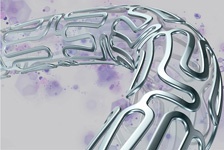 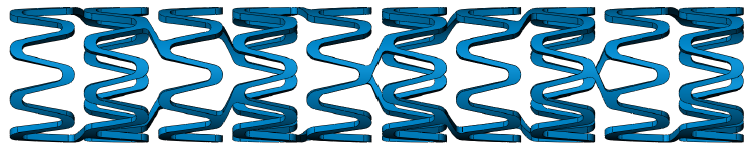 Same polymers: [poly (n butyl methacrylate) (PBMA) and poly (vinylidene fluoride co hexafluoropro-pylene) (PVDF-HFP)] 
Same drug: 	Everolimus
Different platforms and distinct stent design: 
PROMUS ElementTM:  platinum-chromium alloy
Xience PrimeTM: cobalt-chromium alloy
The Platinum Plus Trial Design
‘All-comer’  2,980 patients with coronary artery disease 
No exclusion criteria except for EF < 20%
RVD≥2.5 to ≤4.25
Randomized 2:1
Promus Element™
Xience Prime™
ASA indefinitely, thienopyridine ≥ 6mos
Clinical Follow-up
	One-month, 12-month (primary endpoint) and 24-month
Primary Endpoint 
	Target Vessel failure (TVF) of the PROMUS Element™ Everolimus-Eluting 		Coronary Stent at 12 months post-procedure. 
	TVF: any ischemia-driven revascularization of the target Vessel (TVR), MI (Q-wave and non-	Q-wave) related to the target vessel, or cardiac death related to the target vessel
The Platinum Plus TrialNon-inferiority Study Hypothesis
If the one-sided upper 95% confidence bound on the difference between treatment groups in 12-month TVF (PROMUS Element – Xience Prime) is less than the non-inferiority margin, PROMUS Element will be concluded to be non-inferior to Xience Prime. 
Assumptions:
	Expected PROMUS Element (test) TVF rate = 7%
	Expected XIENCE PRIME (control) TVF rate = 7%
	Non-inferiority margin (Δ) = 3.0%
	Power (1) = approximately 0.80
	Expected rate of attrition = 10%
The Platinum Plus TrialSecondary endpoints
Clinical endpoints measured at 30 days, 12 months and 2 years:
Ischemia Driven Target Lesion Revascularization (TLR) rate
Ischemia Driven Target Vessel Revascularization (TVR) rate
Target Lesion Failure (TLF), defined as (TLR), MI (Q-wave and non-Q-wave) related to the target vessel, or cardiac death related to the target vessel
Myocardial Infarction (MI) rate: Q-wave and non-Q-wave, cumulative and individual
Cardiac death rate
Non-cardiac death rate
All death or MI rate
All Death/MI/TVR rate
Major Adverse Cardiac Event (MACE) rate defined as a composite of death, MI (Q wave or non-Q wave), emergent coronary artery bypass surgery (CABG), or TLR by repeat PTCA or CABG.
Stent Thrombosis (ST) rate using ARC definition of definite and probable stent thrombosis and categorized as early, late or very late.
The Platinum Plus Trial – OrganizationStudy Organization
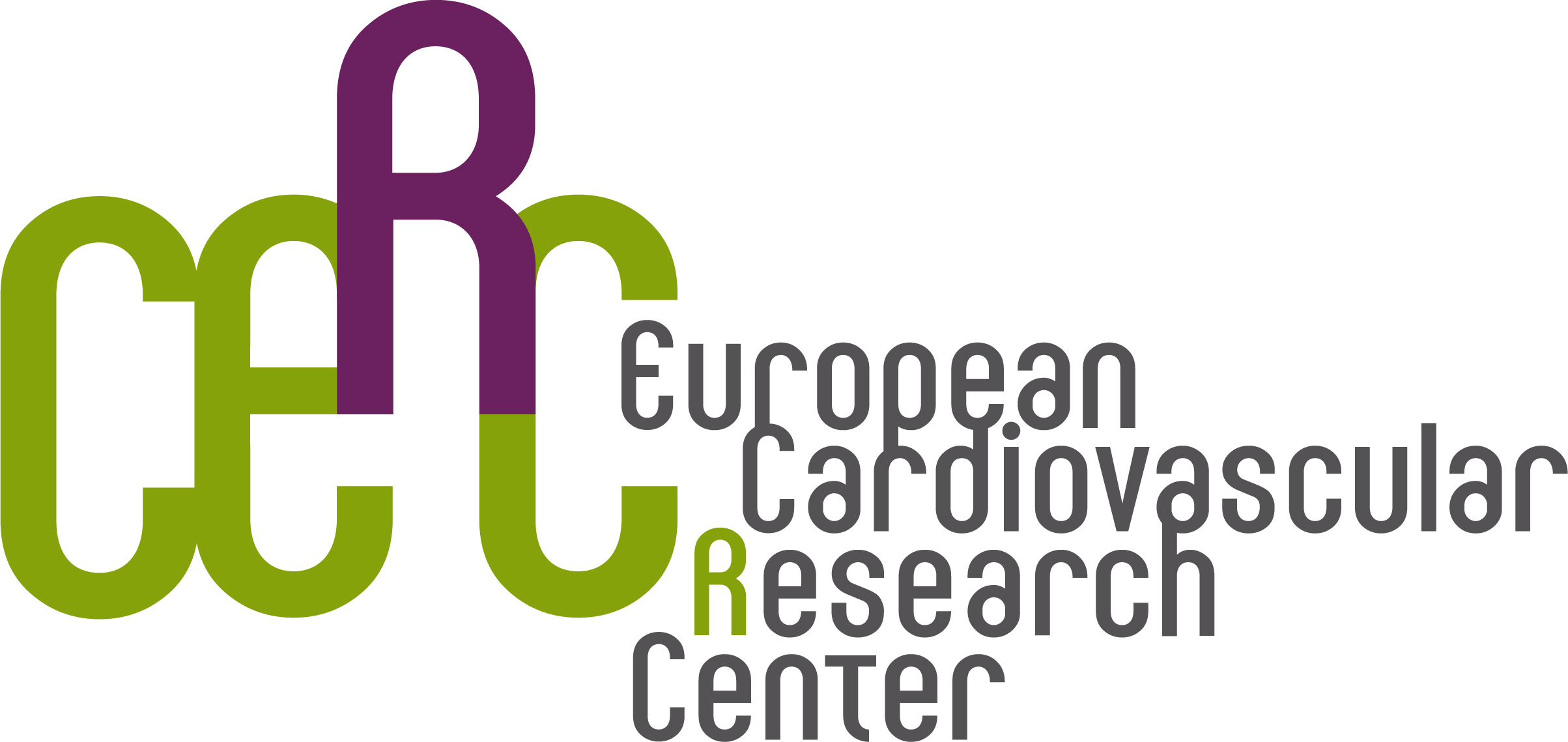 The Platinum Plus Trial – Centres
48 active centres in 8 European countries
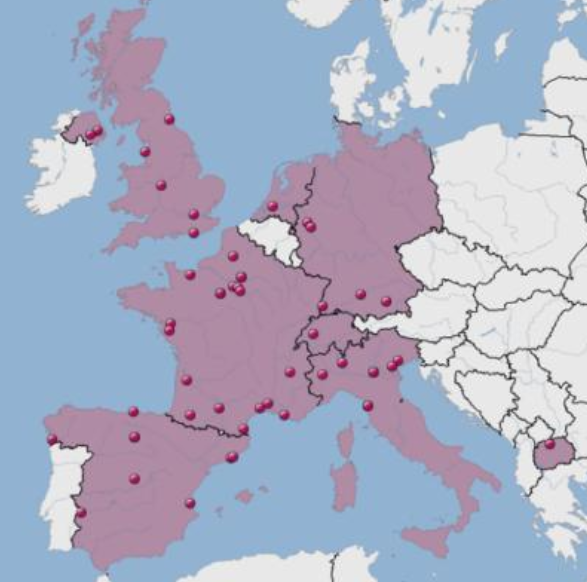 The Platinum Plus Trial – PIs
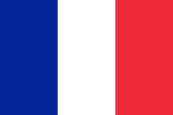 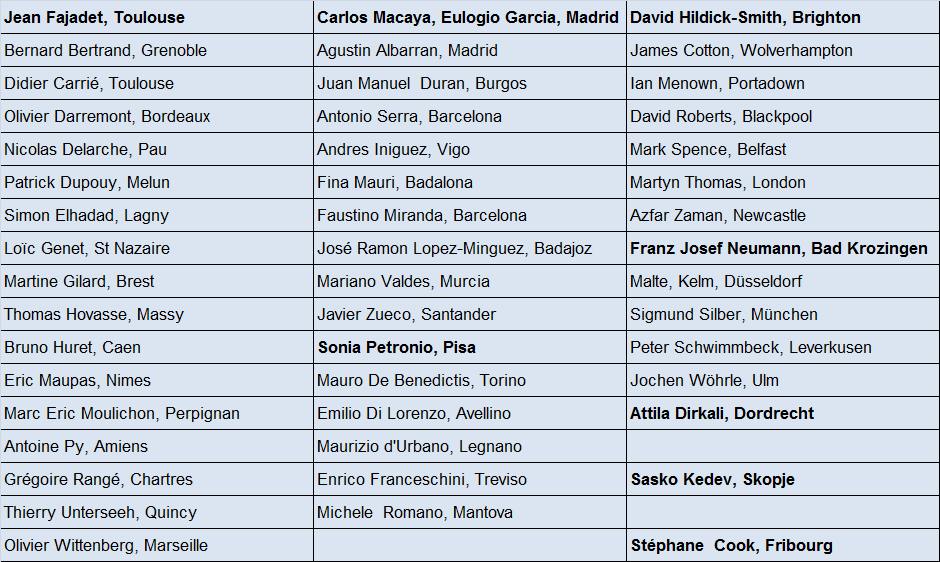 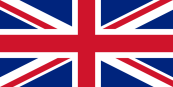 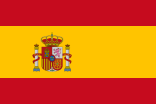 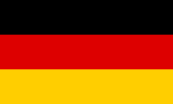 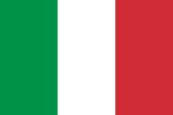 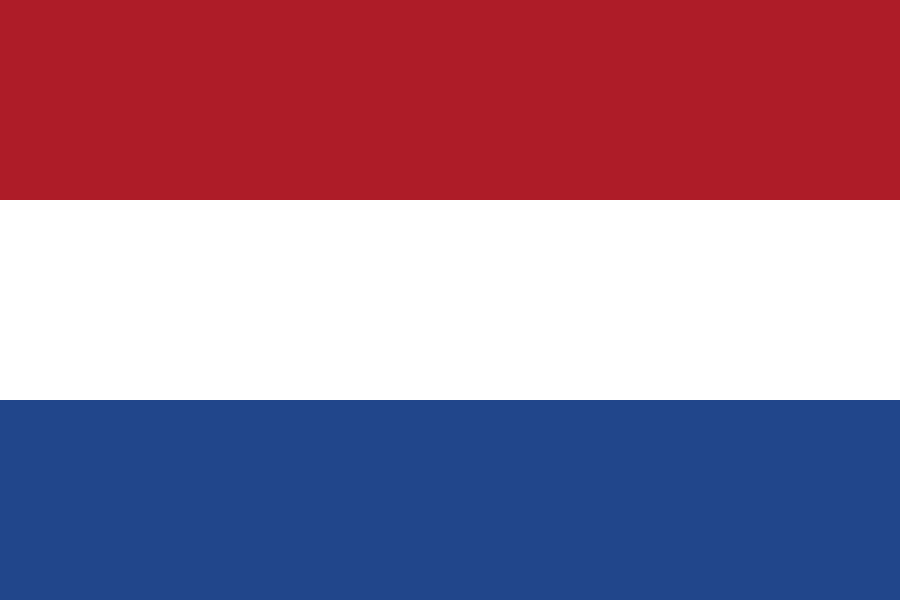 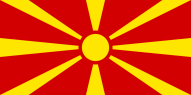 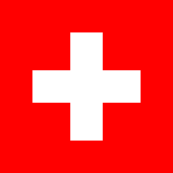 The Platinum Plus Trial – Enrollment
2980 patients enrolled between October 2010 and February 2012
Top 10 enrollers		
							Patients		 						 Patients
Franz-Josef Neumann		217		David Roberts 					136
Herzzentrum Bad Krozingen, Germany		Lancashire Cardiac Centre, Blackpool, UK
Azfar Zaman 				183		Thomas Hovasse 				134
Freeman Hospital Newcastle, UK			 Hôpital J. Cartier ICPS, Massy, France 	
Marc Spence				171		Thierry Unterseeh 				132
Royal Victoria Hospital, Belfast, UK			 CHP C. Gallien, Quincy, France 
Jochen Wöhrle  			169		 Marc Eric Moulichon 			120
Universitätsklinikum Ulm, Germany			 Clinique Saint Pierre, Perpignan, France
Simon Elhadad 			142		 Mariano Valdes 				120
CH Lagny, Lagny , France	Hospital V de la Arrixaca, Murcia, Spain
Patient Flow
All Patients RandomizedN=2980
PROMUS Element™
N = 1952
Xience Prime™
N = 1028
Not evaluable at
30d FU (N=3)
  Consent withdrawn: 0No sufficient  FU: 2      Other: 1
Not evaluable at
30d FU (N=17)
Consent withdrawn: 5No sufficient FU: 6      Other: 6
Not evaluable at 12M FU (N=41)
 Consent withdrawn : 1No sufficient  FU: 38     Other: 2
Not evaluable at 12M FU (N=90)
Consent withdrawn : 5 No sufficient  FU : 78      Other: 7
12 Mo Follow-up*
95.4% (1862/1951)
12 Mo Follow-up*
96.0% (987/1028)
*Follow up rate for clinical endpoint
The Platinum Plus TrialBaseline Characteristics of the Study Population
The Platinum Plus TrialProcedural Characteristics
The Platinum Plus Trial30d Outcome1
1Preliminary 30d data presented at TCT 2012 – final, fully adjudicated data shown here
2p-value for superiority
The Platinum Plus TrialPrimary Endpoint — 12-Month TVF
Difference [95% UCB]
(1-sided Farrington Manning Upper Confidence Bound)
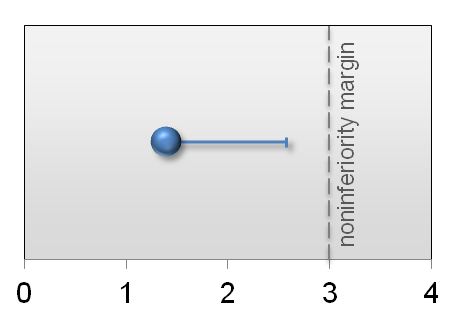 Percent
The non-inferiority endpoint is met as the one-sided upper 95% confidence bound is less than the non-inferiority margin
The Platinum Plus Trial12-Month - Outcome
*p-value for superiority
The Platinum Plus Trial12-Month Outcome: Cumulative Incidence of TVF
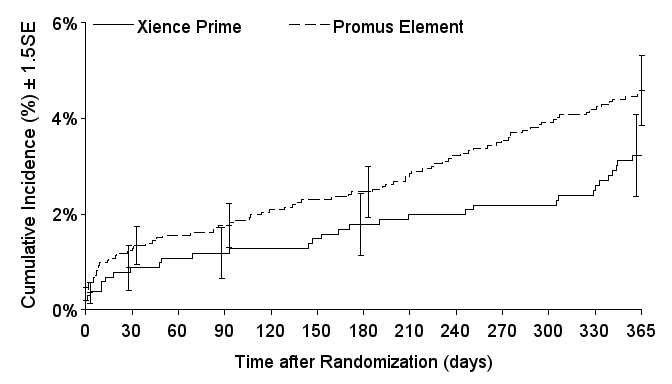 4.6%
p value Log-Rank: 0.077
3.2%
The Platinum Plus TrialConclusion
The PLATINUM PLUS trial was designed to demonstrate the non-inferiority of the Promus Element™ vs the Xience Prime™ stent in an all-comer population.

The primary endpoint (TVF at 12M, defined as any ischemia-driven revascularization of the target Vessel [TVR], MI [Q-wave and non-Q-wave] related to the target vessel, or cardiac death related to the target vessel) was met (4.6 % vs 3.2 %, Dif: 1.4%, p-value for non-inferiority: 0.012).

There was no significant difference in any of the secondary endpoints (death, MI, TLR and stent thrombosis at 30d and 1yr).
The Platinum Plus Trial
Stent sizes and drug content: Promus Element™
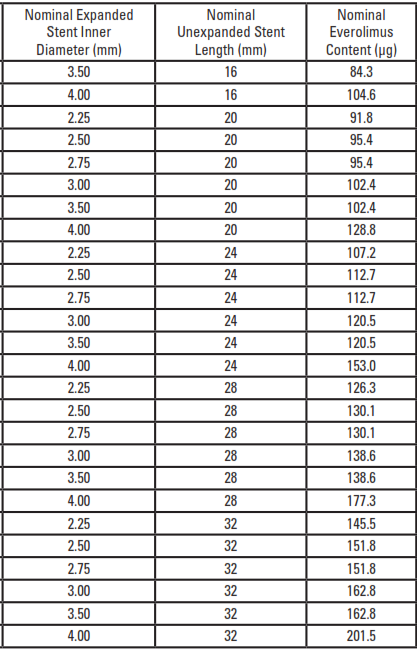 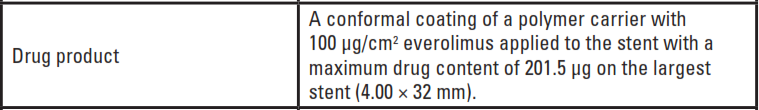 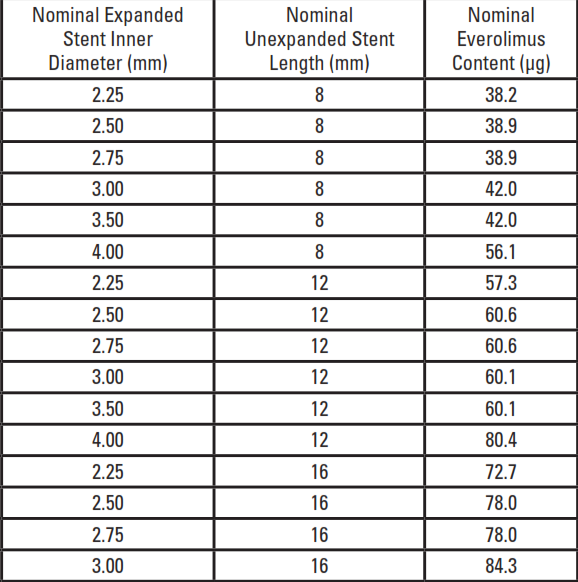 The Platinum Plus Trial
Stent sizes and drug content: Xience Prime™
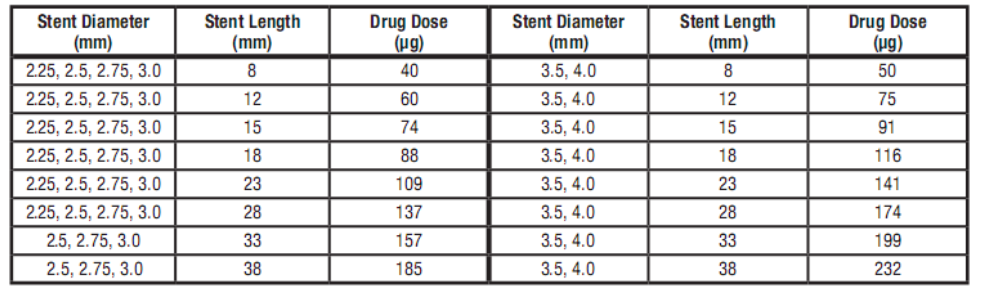